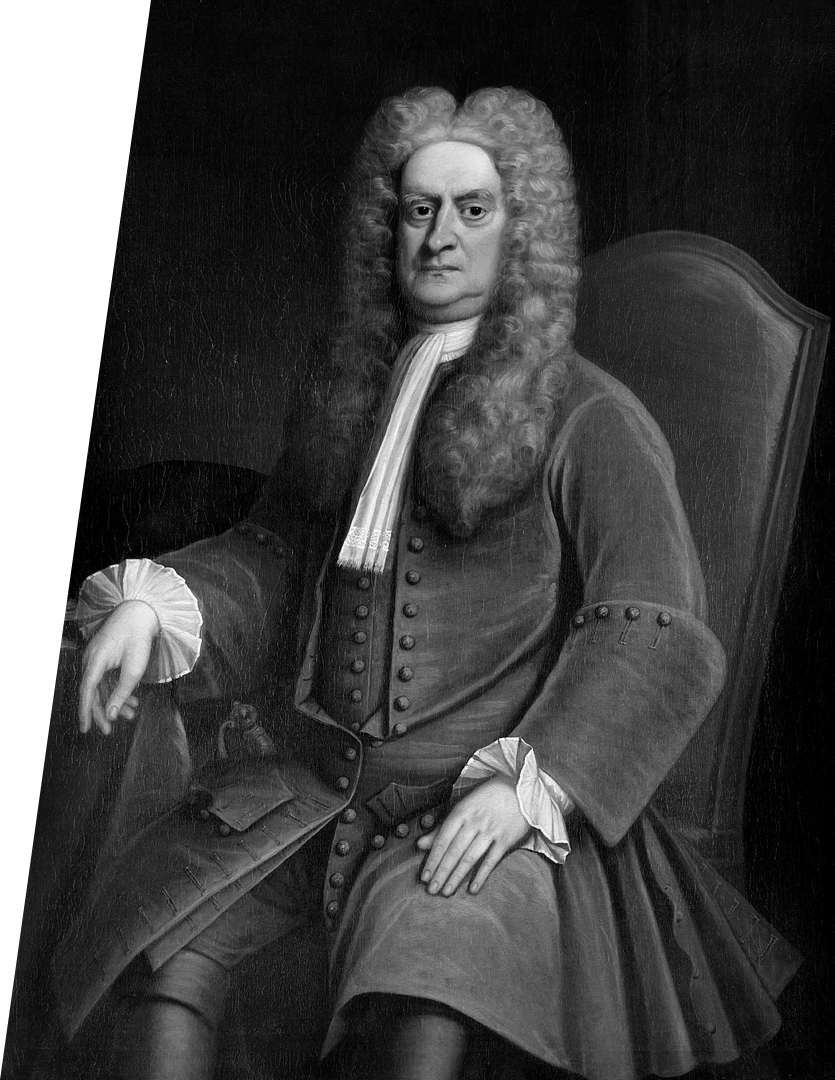 Сила.
Второй и третий законы Ньютона
Сэр Исаак Ньютон
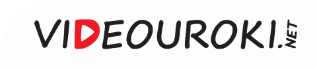 1-й закон Ньютона. Исо
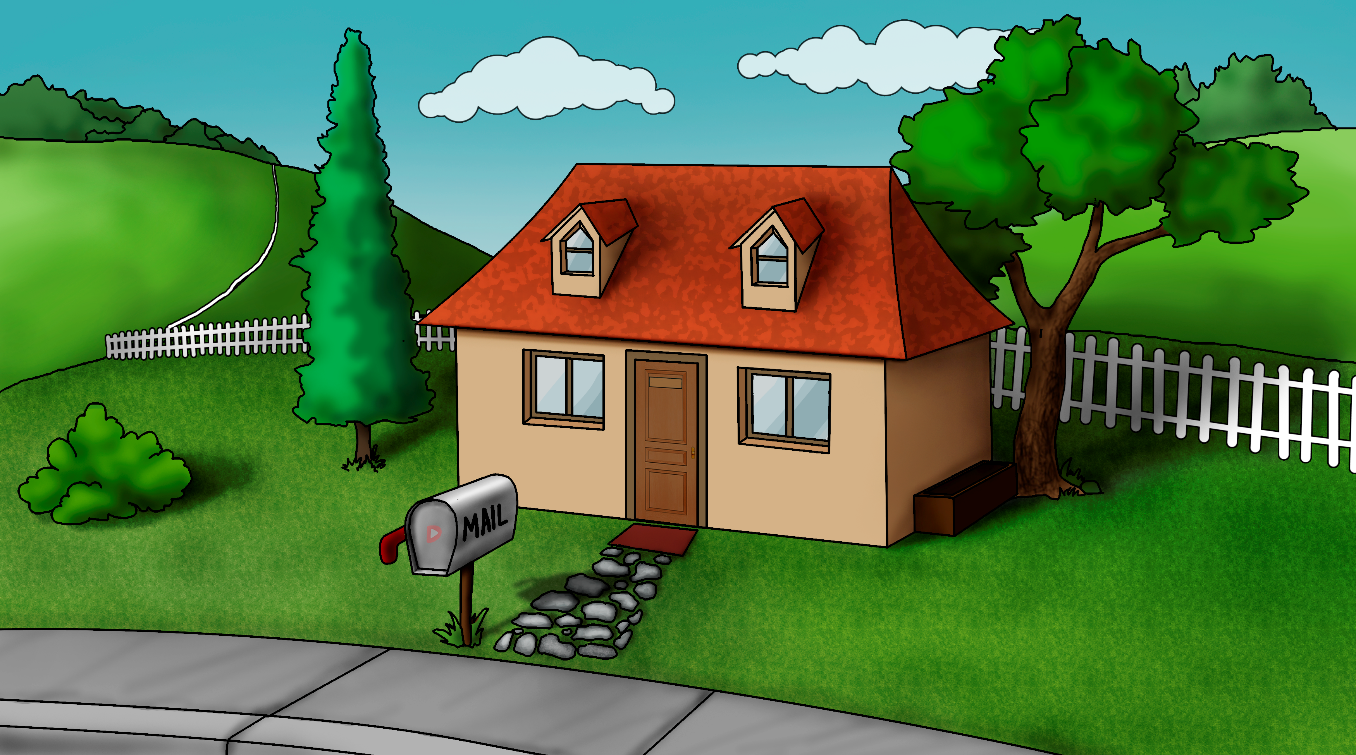 1-й закон Ньютона
существуют такие системы отсчета, относительно которых поступательно движущееся тело сохраняет скорость неизменной, если на него не действуют другие тела или действие этих тел скомпенсировано.
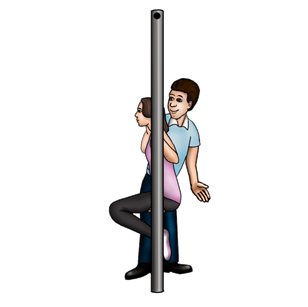 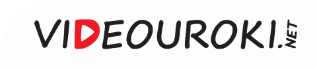 1-й закон Ньютона. Исо
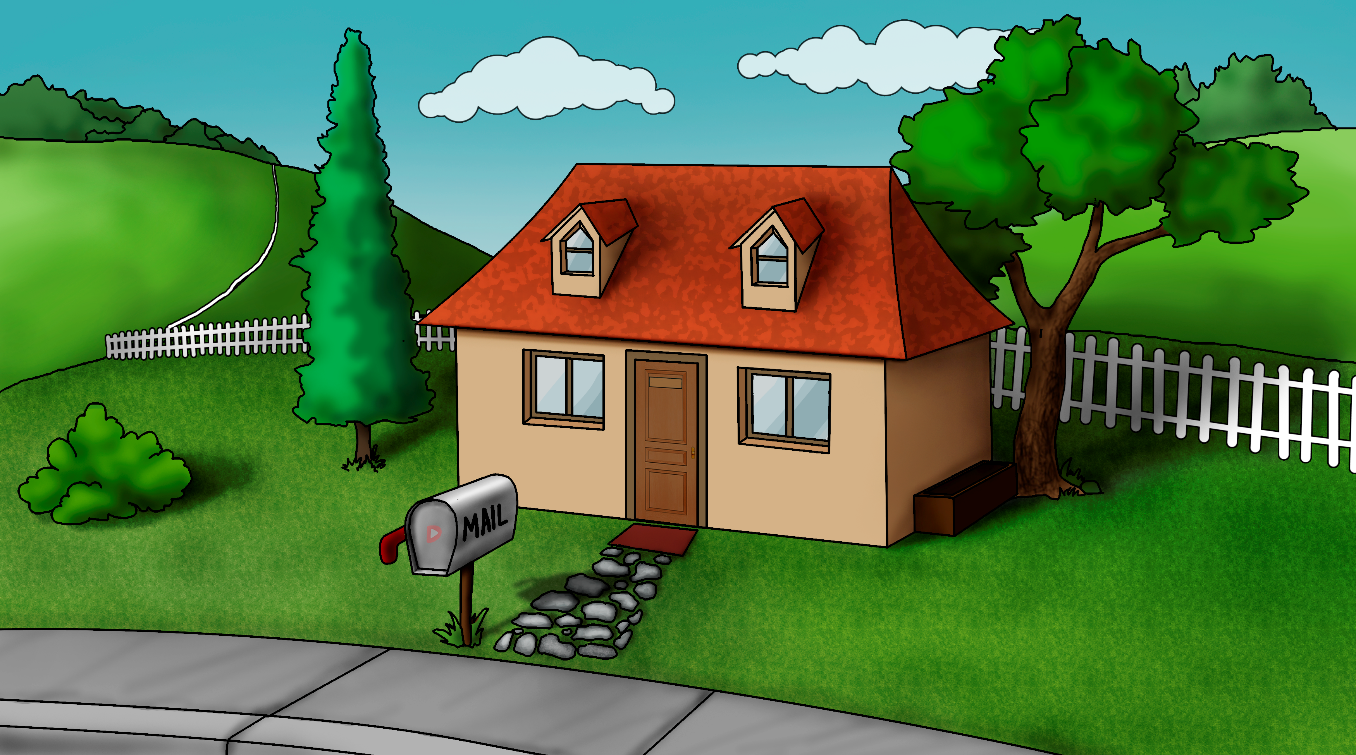 1-й закон Ньютона
существуют такие системы отсчета, относительно которых поступательно движущееся тело сохраняет скорость неизменной, если на него не действуют другие тела или действие этих тел скомпенсировано.
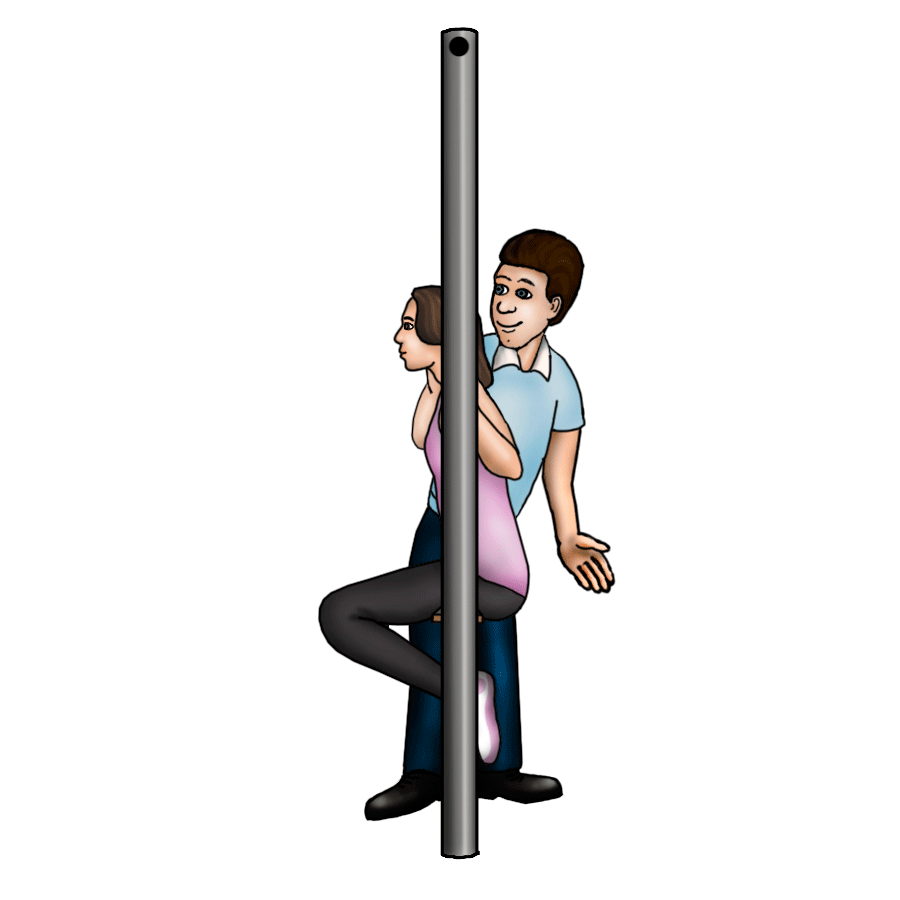 Ускорение тела обусловлено воздействием на него других тел.
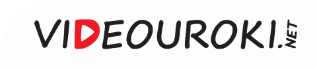 СИЛА
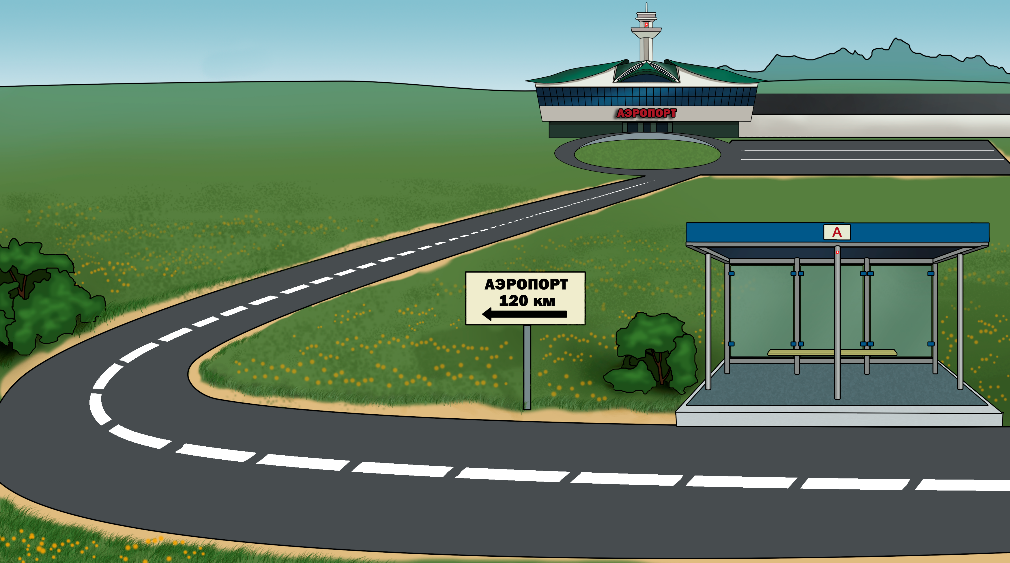 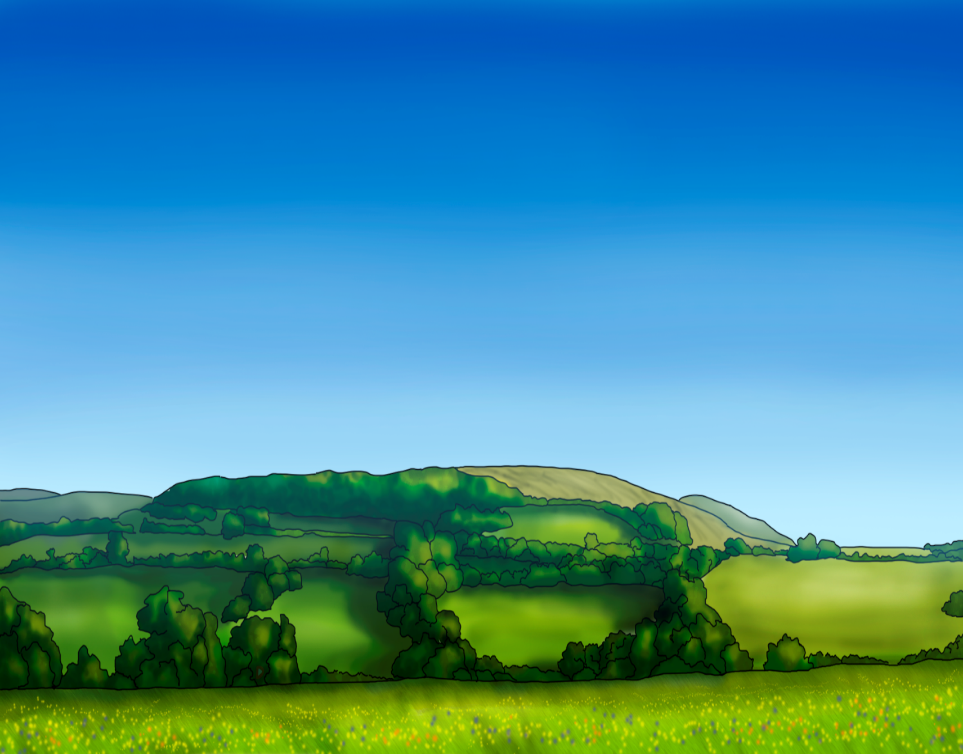 Сила
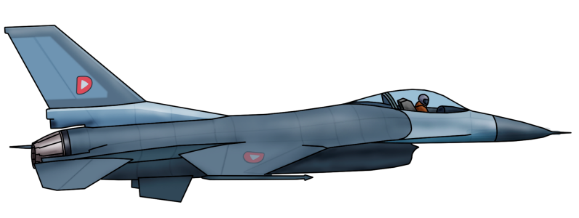 количественная мера воздействия одного тела на другое, в результате которого тела приобретают ускорение или деформируются.
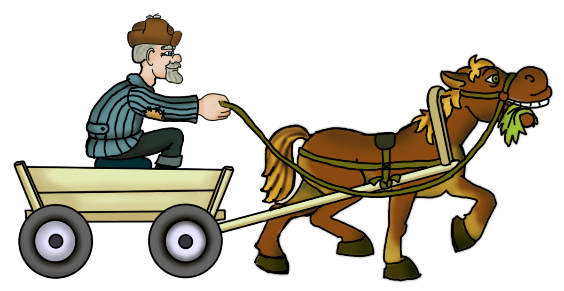 Понятие силы применимо только к двум или более телам!
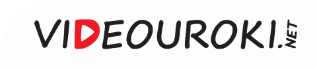 Сила характеризуется
Точкой приложения
Модулем
Направлением
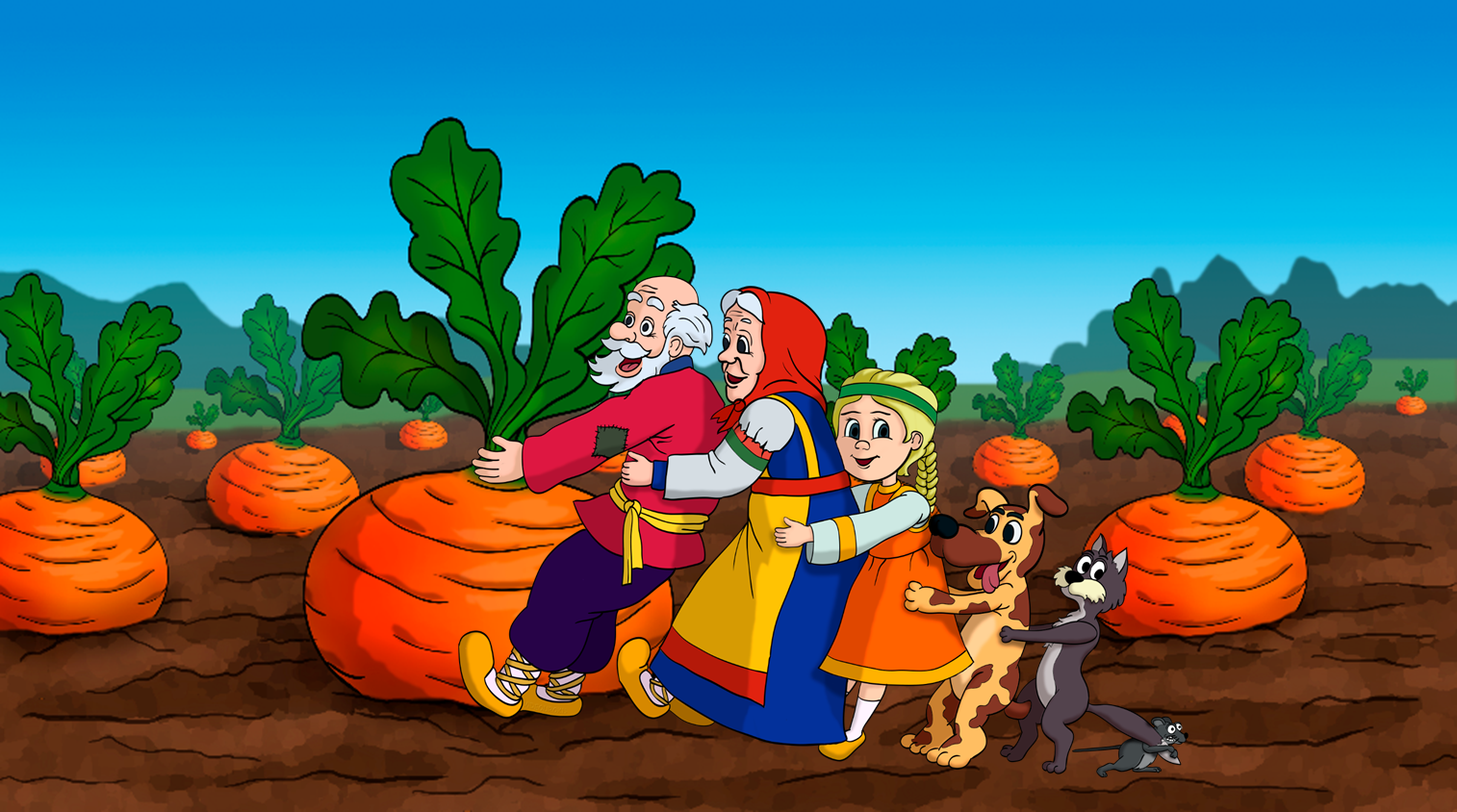 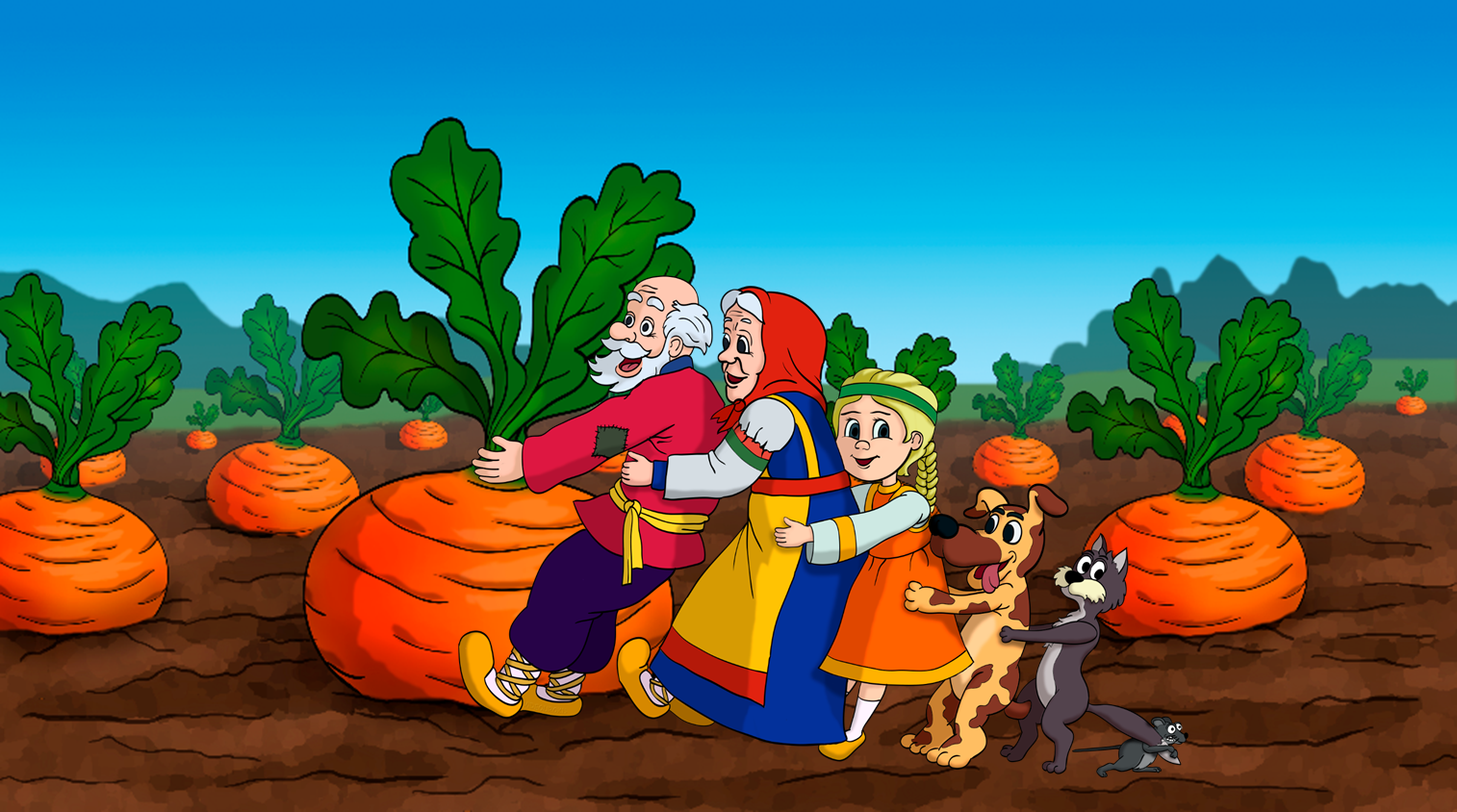 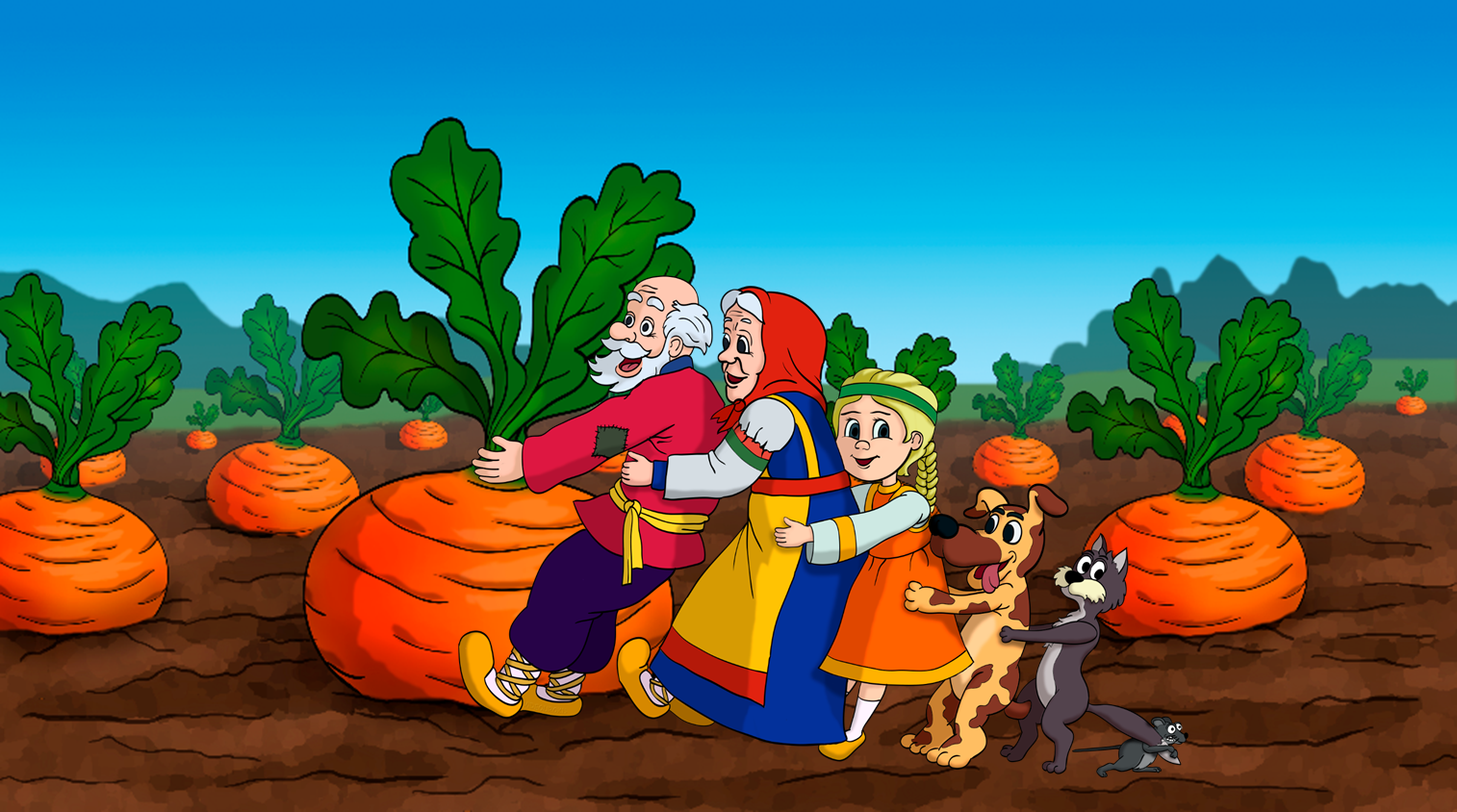 6 ед. силы
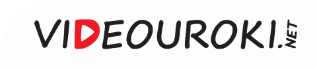 Виды сил в механике
Сила реакции (упругости)
Сила сопротивления и сила трения
Сила
тяжести
Сила
давления
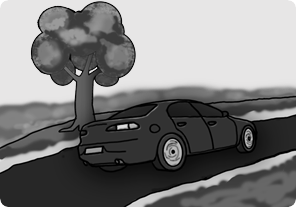 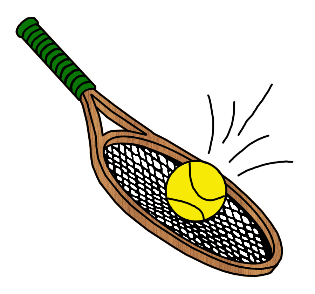 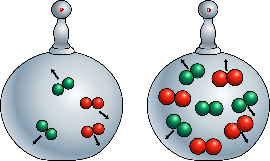 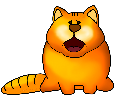 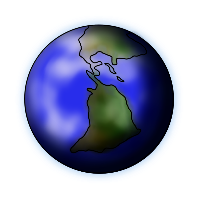 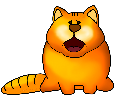 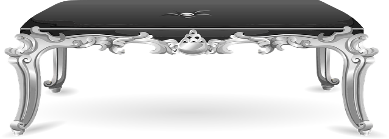 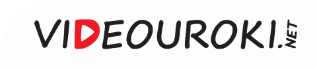 СИЛА
Материальная точка
тело, размерами которого в данных условиях можно пренебречь.
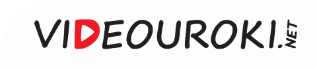 СИЛА
Материальная точка
тело, размерами которого в данных условиях можно пренебречь.
Равнодействующая сила
сила, которая производит на тело такое же действие, как и несколько одновременно действующих на него сил и равная геометрической сумме этих сил.
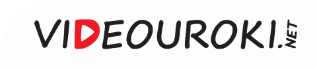 СИЛА
m
m
m
m
m
m
2m
2m
2m
m
m
m
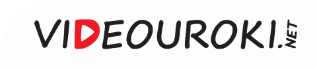 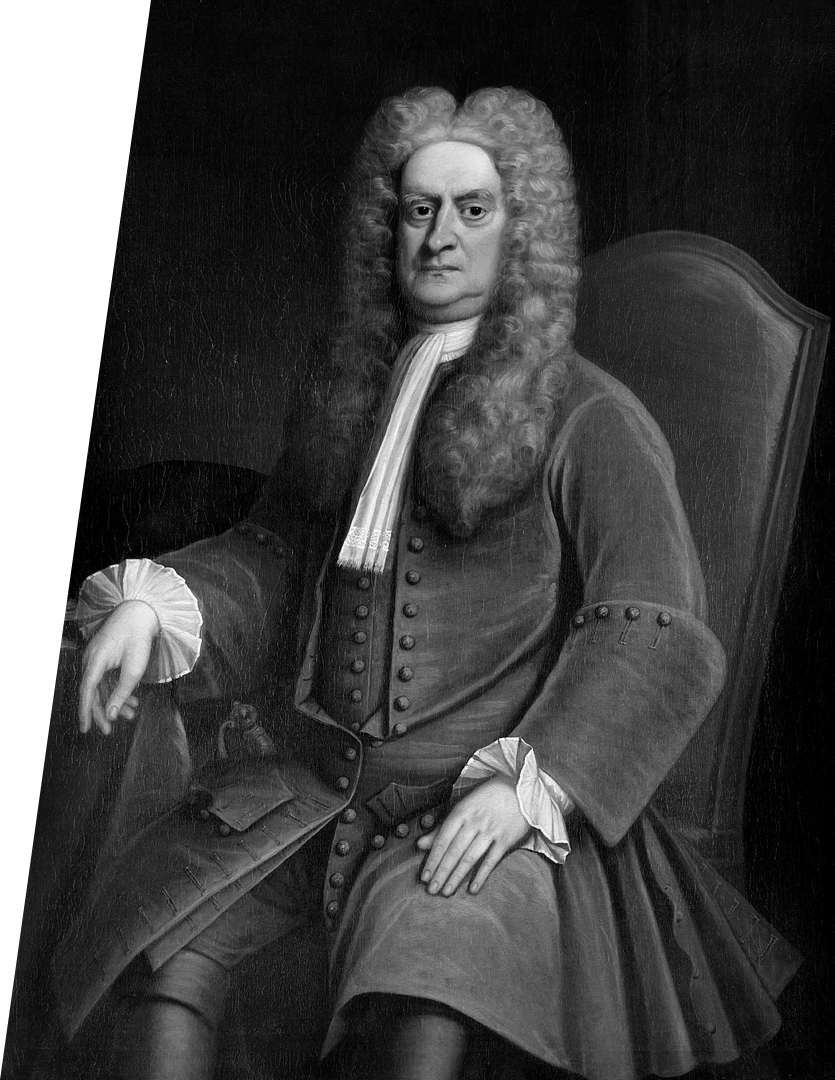 Второй закон Ньютона
Ускорение, приобретаемое телом, прямо пропорционально равнодействующей всех сил, действующих на тело, обратно пропорционально его массе и направлено в сторону равнодействующей силы:
Сэр Исаак Ньютон
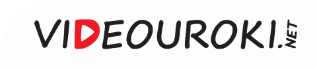 Второй закон ньютона
Второй закон Ньютона
1 Ньютон
— математическая запись
ускорение, приобретаемое телом, прямо пропорционально равнодействующей всех сил, действующих на тело, обратно пропорционально его массе и направлено в сторону равнодействующей силы.
сила, которую нужно приложить к телу массой 1 кг, чтобы сообщить ему ускорение 1 м/с2.
второго закона Ньютона.
Второй закон Ньютона выполняется только в ИСО.
Сила определяет направление ускорения, но не скорости.
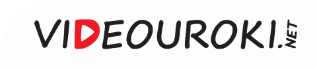 Второй закон ньютона
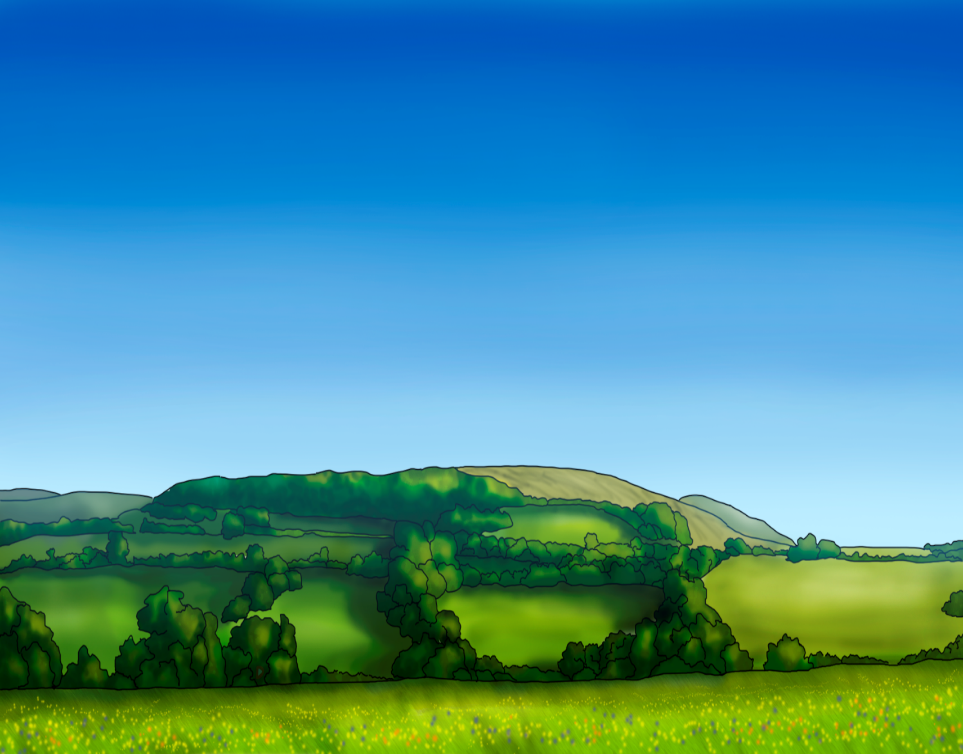 Второй закон Ньютона
1 Ньютон
— математическая запись
ускорение, приобретаемое телом, прямо пропорционально равнодействующей всех сил, действующих на тело, обратно пропорционально его массе и направлено в сторону равнодействующей силы.
сила, которую нужно приложить к телу массой 1 кг, чтобы сообщить ему ускорение 1 м/с2.
второго закона Ньютона.
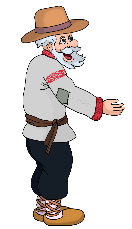 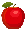 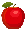 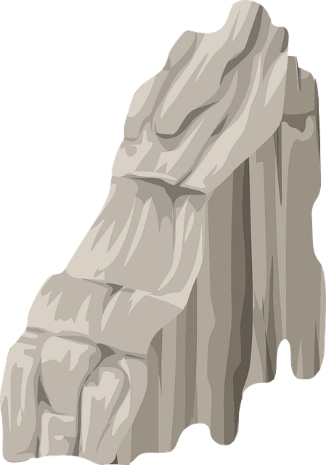 Второй закон Ньютона выполняется только в ИСО.
Сила определяет направление ускорения, но не скорости.
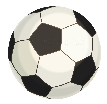 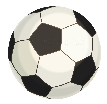 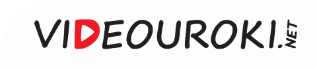 Взаимодействие тел
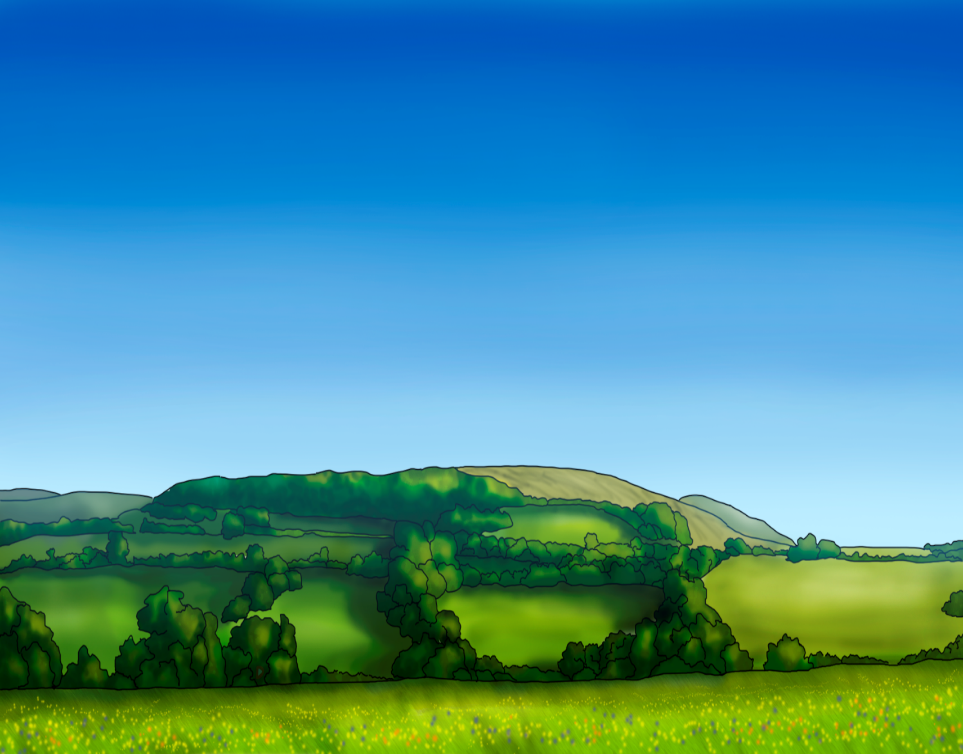 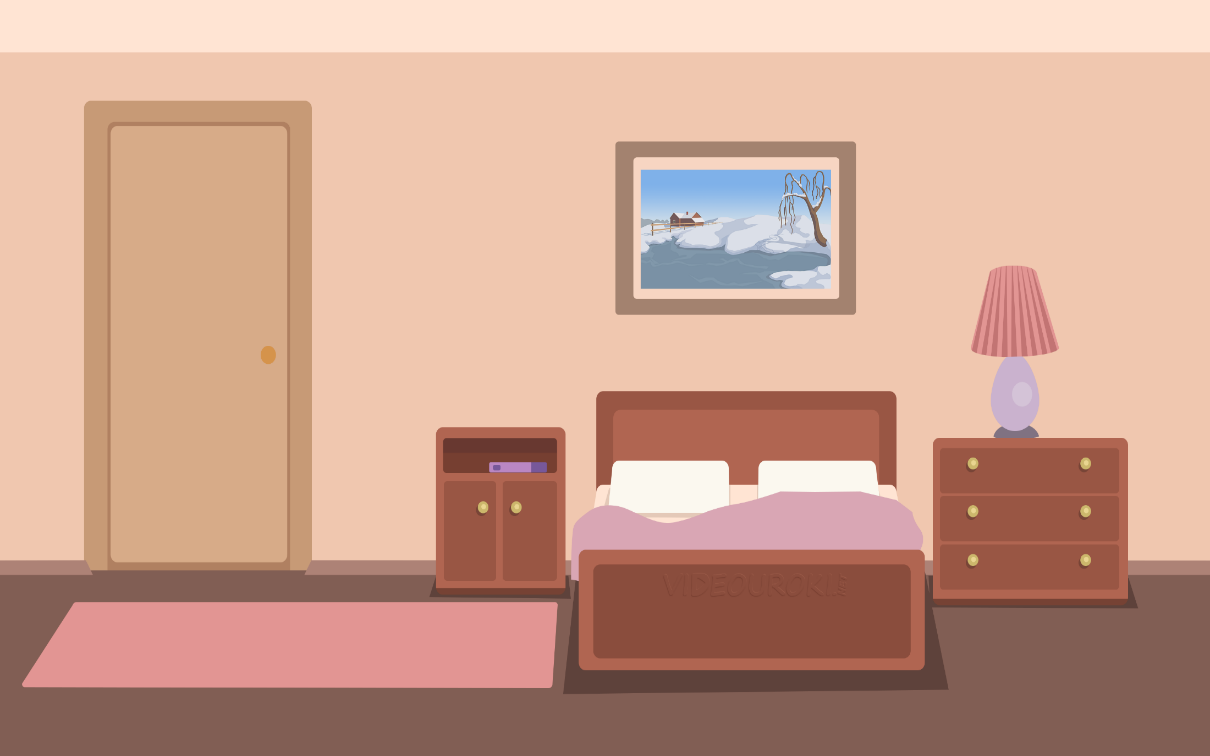 Второй закон Ньютона
1 Ньютон
— математическая запись
ускорение, приобретаемое телом, прямо пропорционально равнодействующей всех сил, действующих на тело, обратно пропорционально его массе и направлено в сторону равнодействующей силы.
сила, которую нужно приложить к телу массой 1 кг, чтобы сообщить ему ускорение 1 м/с2.
второго закона Ньютона.
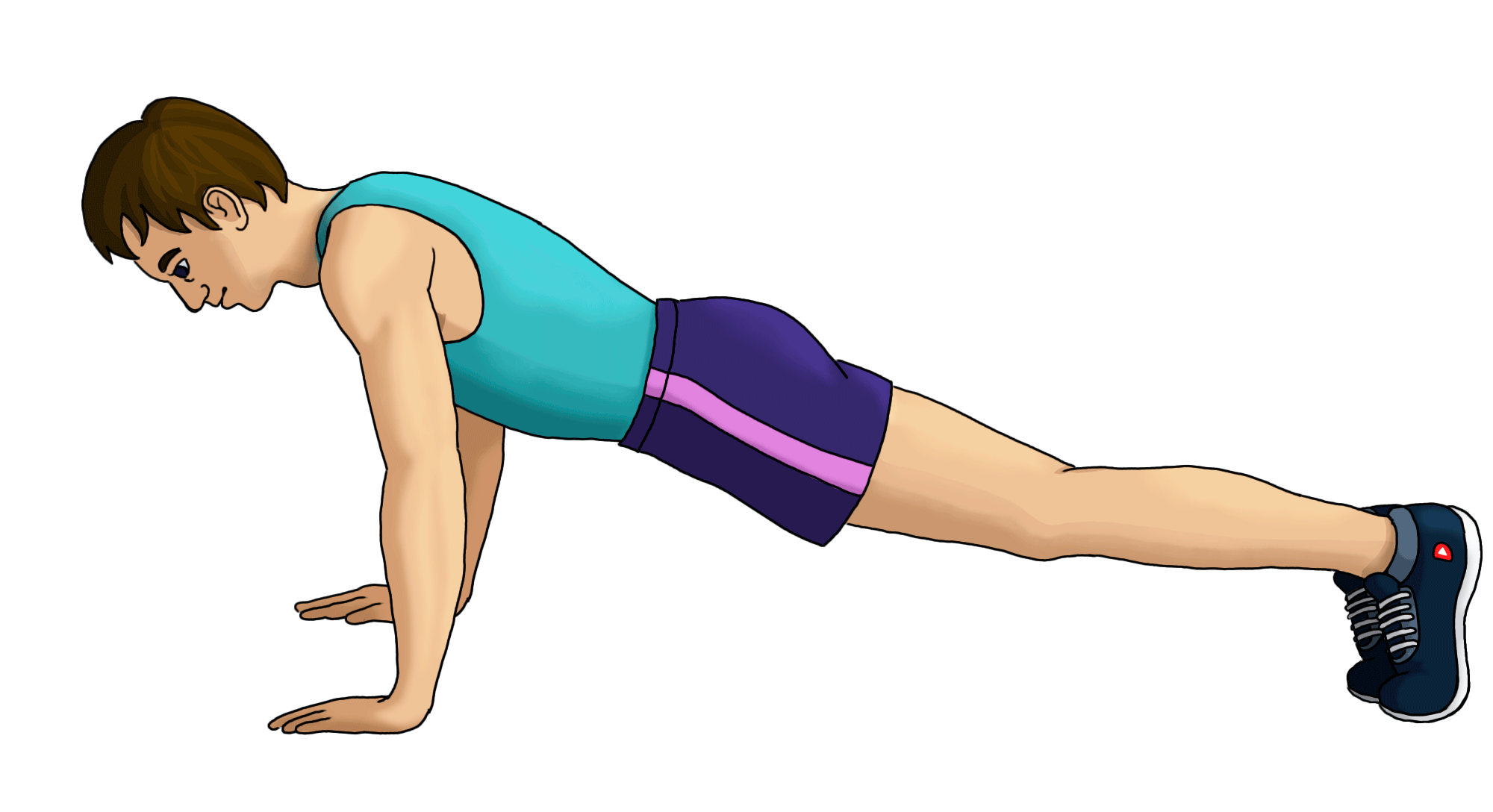 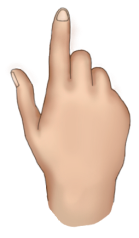 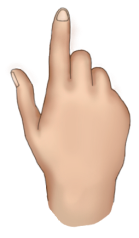 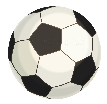 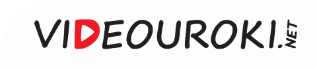 Взаимодействие тел
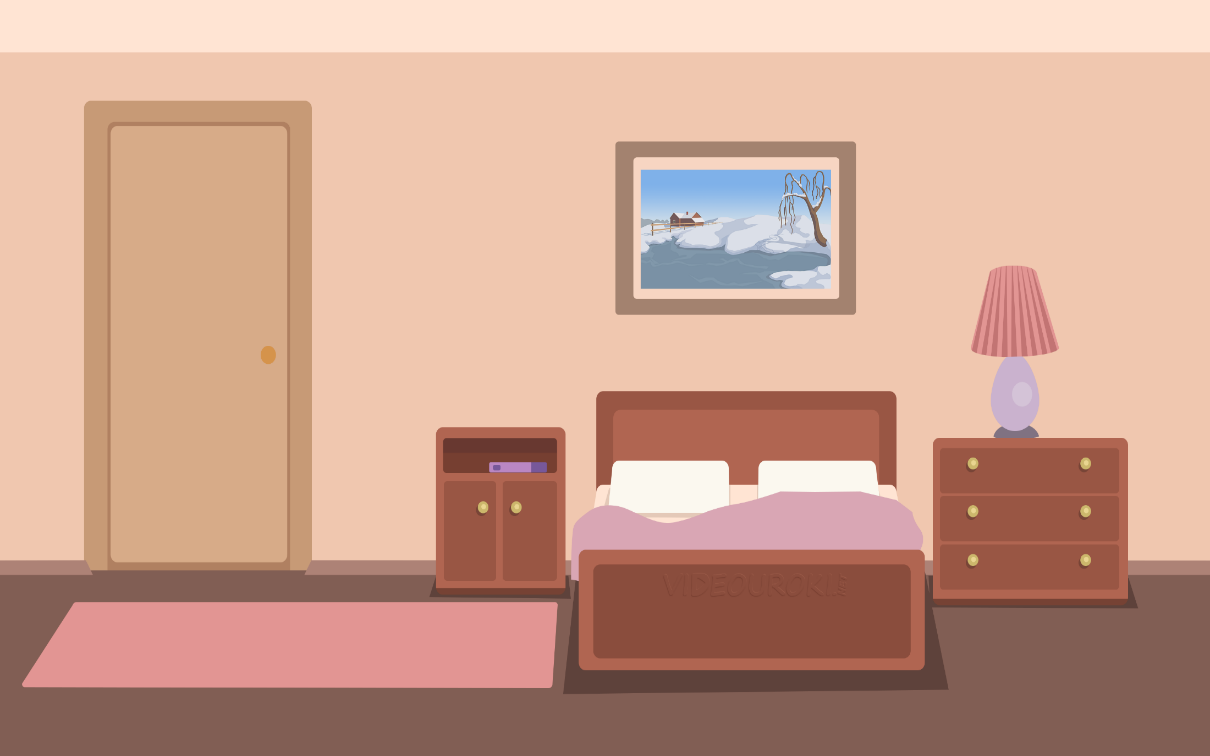 Второй закон Ньютона
1 Ньютон
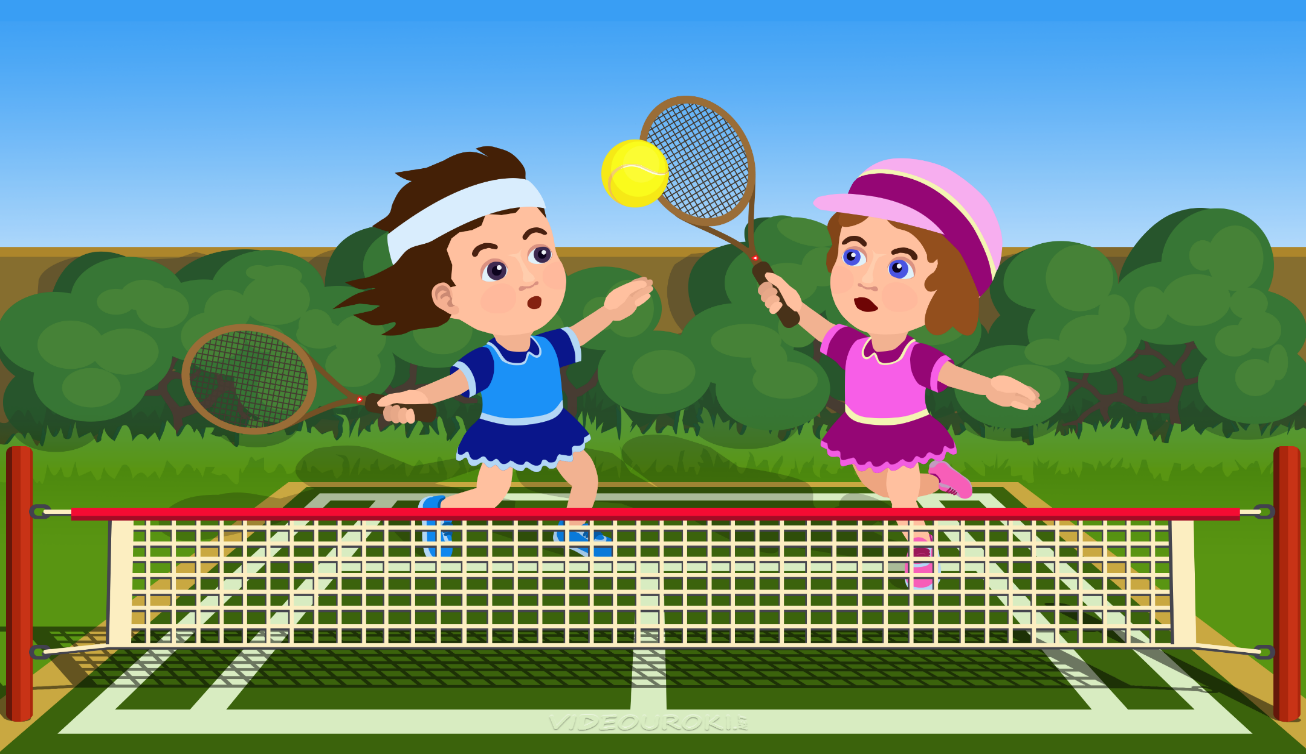 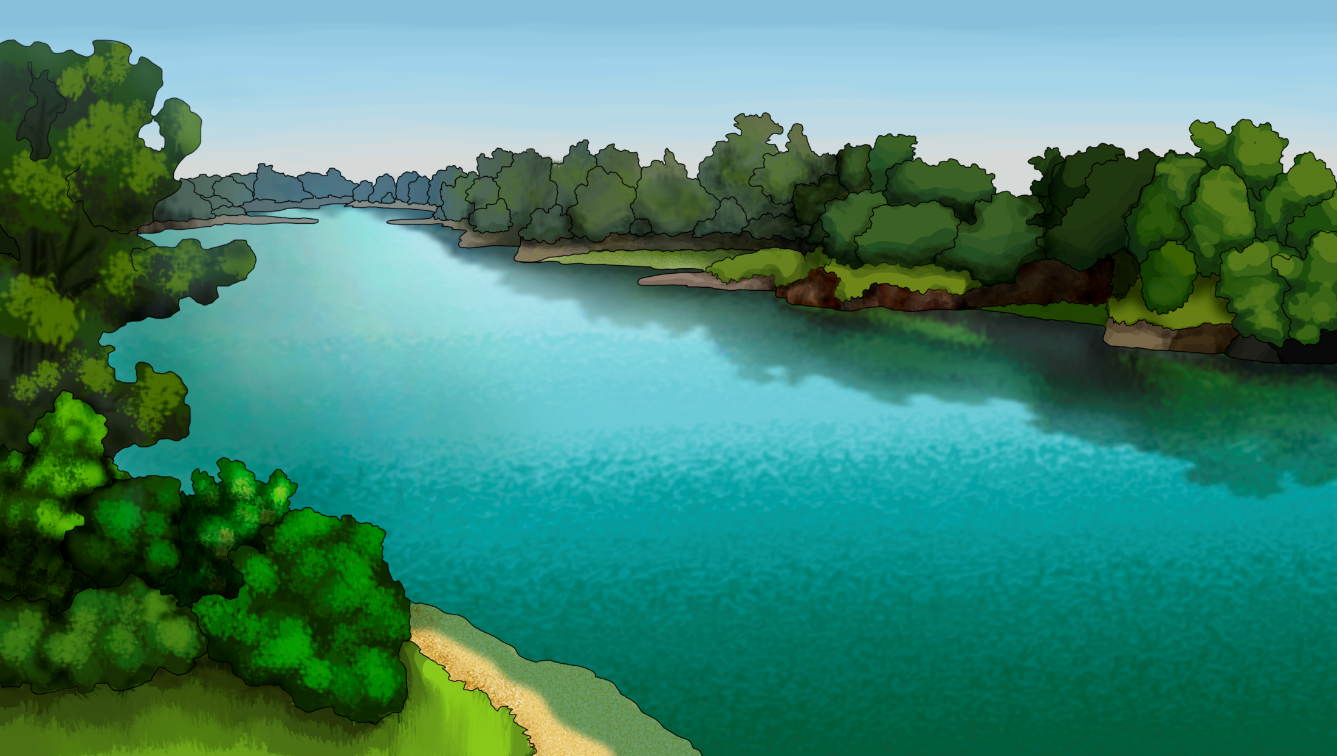 ускорение, приобретаемое телом, прямо пропорционально равнодействующей всех сил, действующих на тело, обратно пропорционально его массе и направлено в сторону равнодействующей силы.
сила, которую нужно приложить к телу массой 1 кг, чтобы сообщить ему ускорение 1 м/с2.
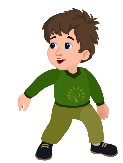 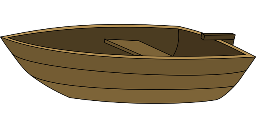 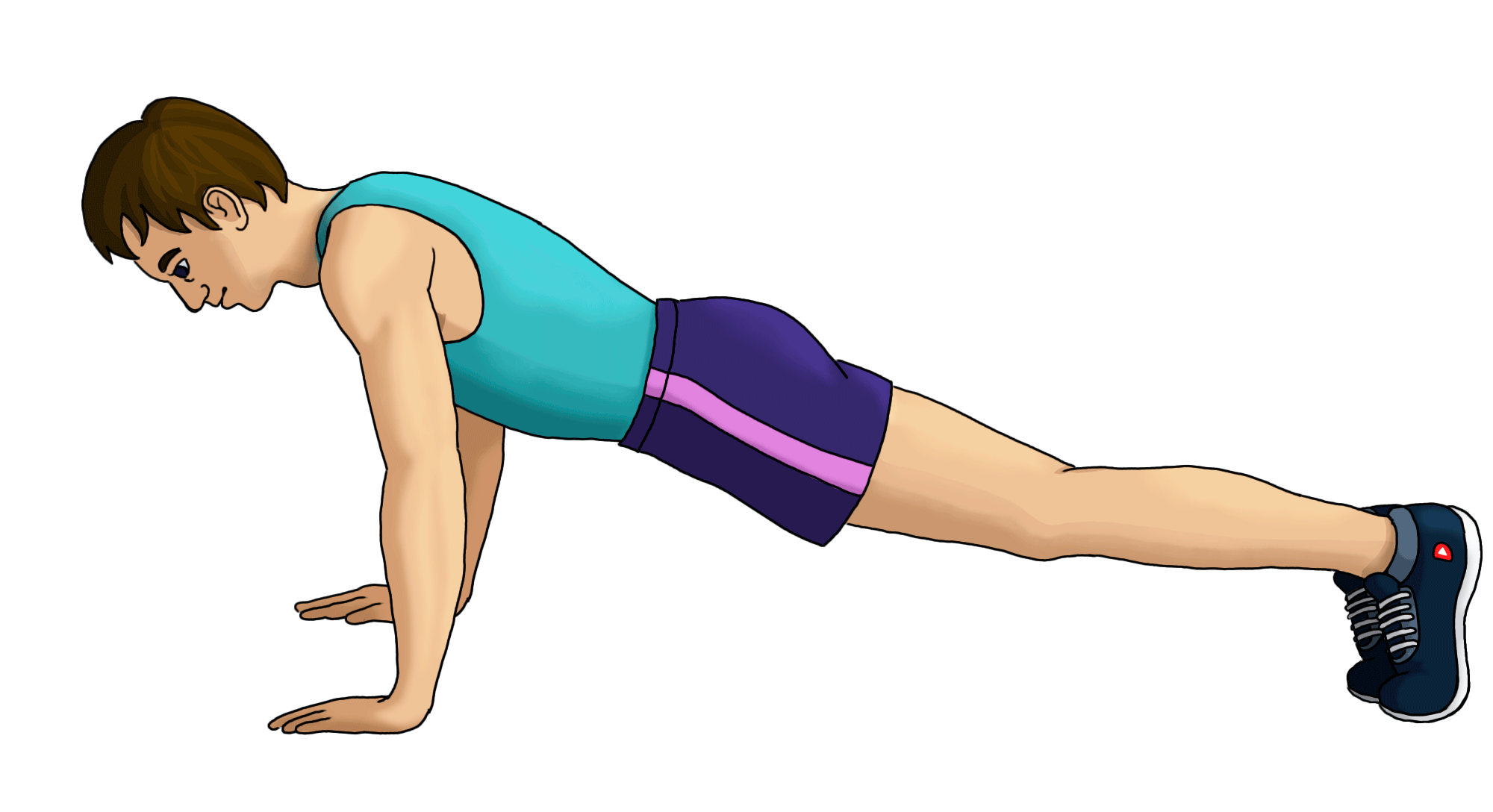 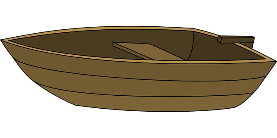 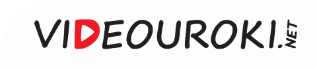 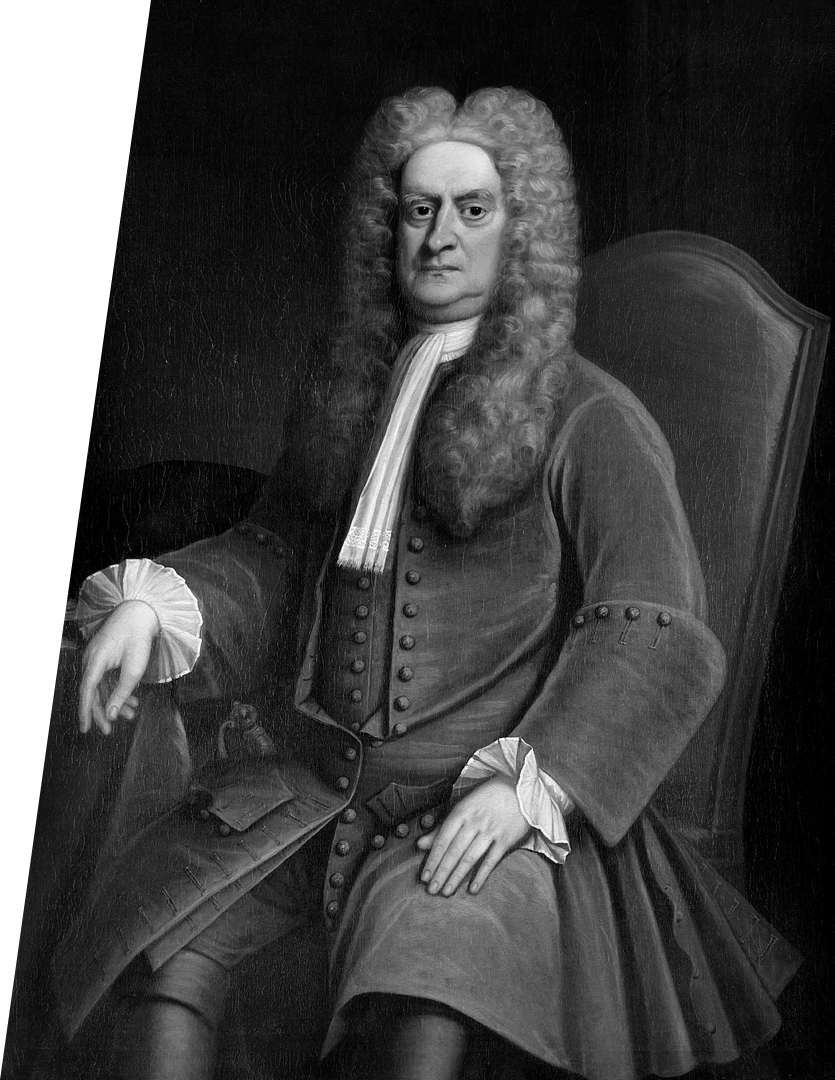 Третий закон Ньютона
Силы, с которыми взаимодействуют два тела, одной природы, равны по модулю, направлены вдоль одной прямой в противоположные стороны и приложены к разным телам:
−
+
Сэр Исаак Ньютон
Третий закон ньютона
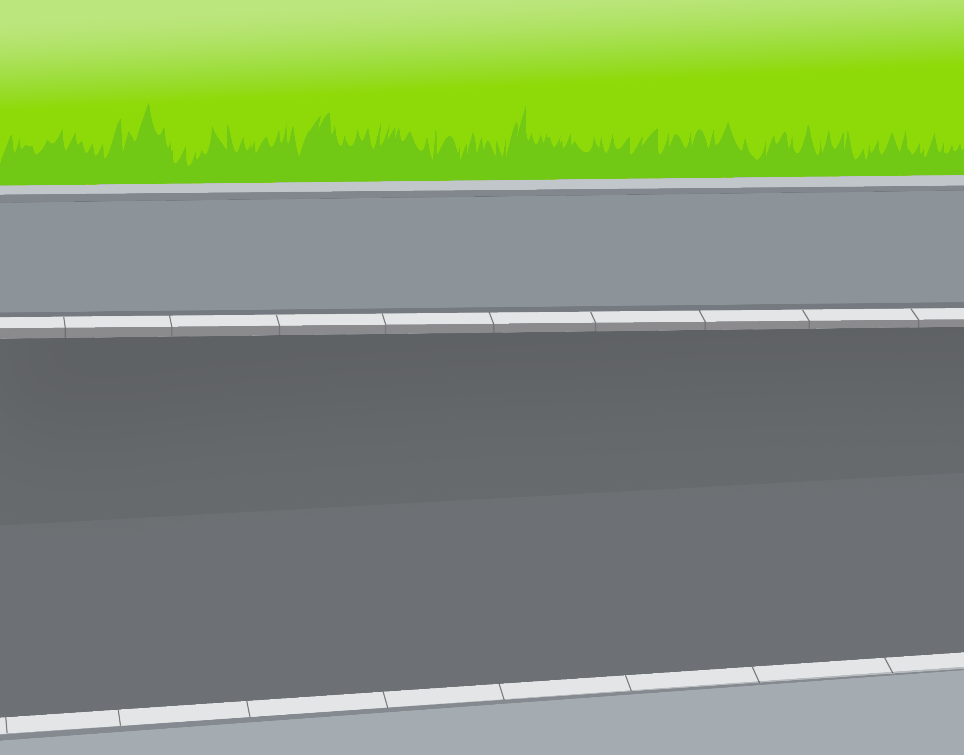 Третий закон Ньютона
— математическая запись
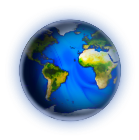 силы, с которыми взаимодействуют два тела, одной природы, равны по модулю, направлены вдоль одной прямой в противоположные стороны и приложены к разным телам.
третьего закона Ньютона.
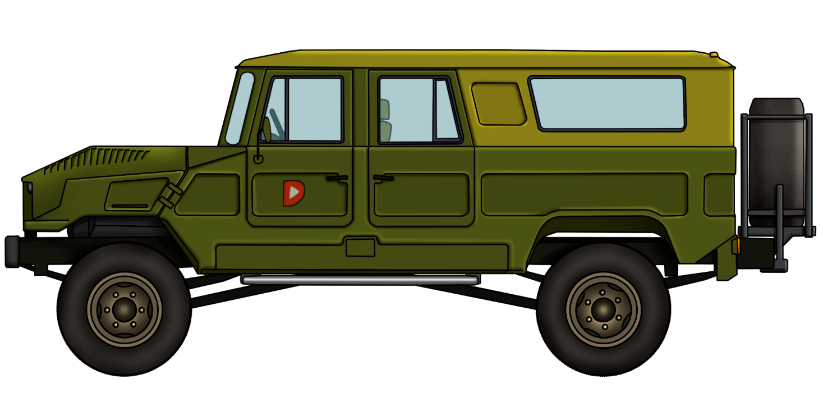 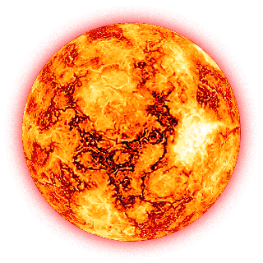 В каких бы разнообразных взаимодействиях тело не участвовало, третий закон Ньютона выполняется для каждой пары взаимодействующих тел!
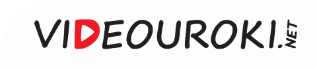 Третий закон ньютона
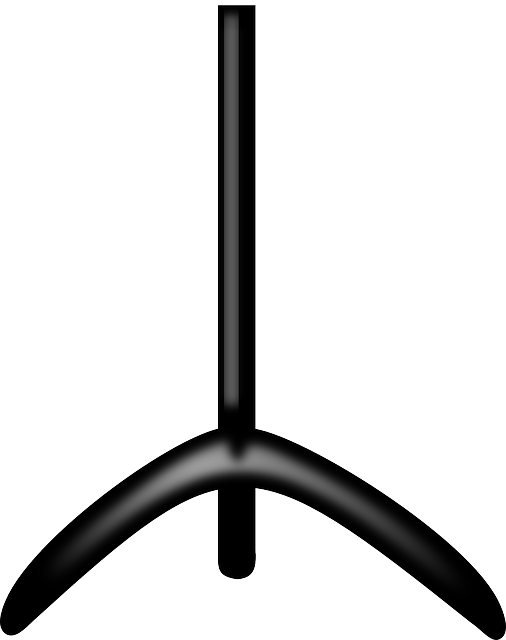 Третий закон Ньютона
III з-н Ньютона справедлив в ИСО.
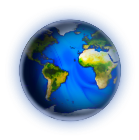 силы, с которыми взаимодействуют два тела, одной природы, равны по модулю, направлены вдоль одной прямой в противоположные стороны и приложены к разным телам.
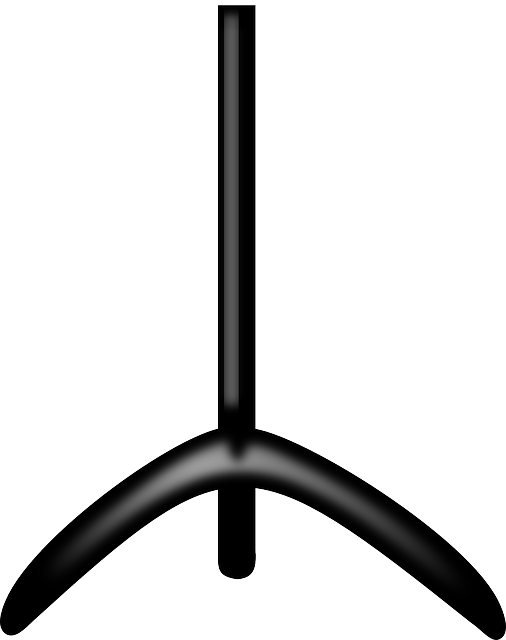 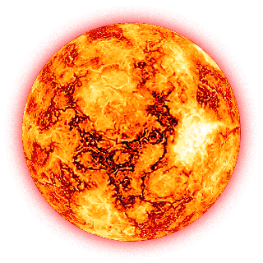 −
−
В каких бы разнообразных взаимодействиях тело не участвовало, третий закон Ньютона выполняется для каждой пары взаимодействующих тел!
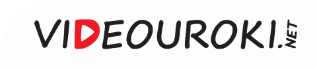 Сила. Второй и третий законы ньютона
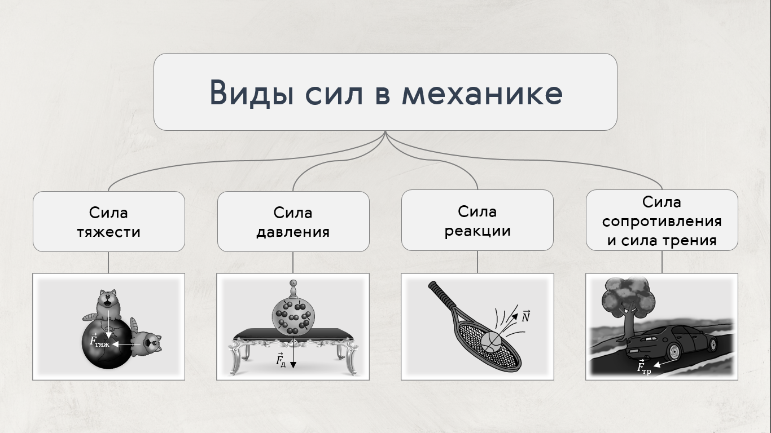 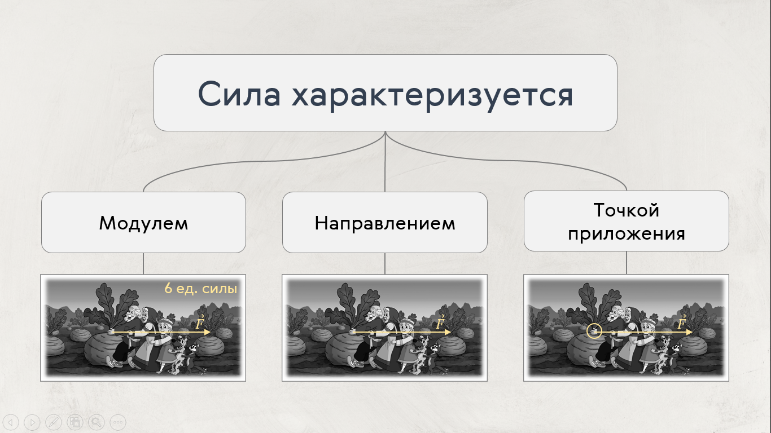 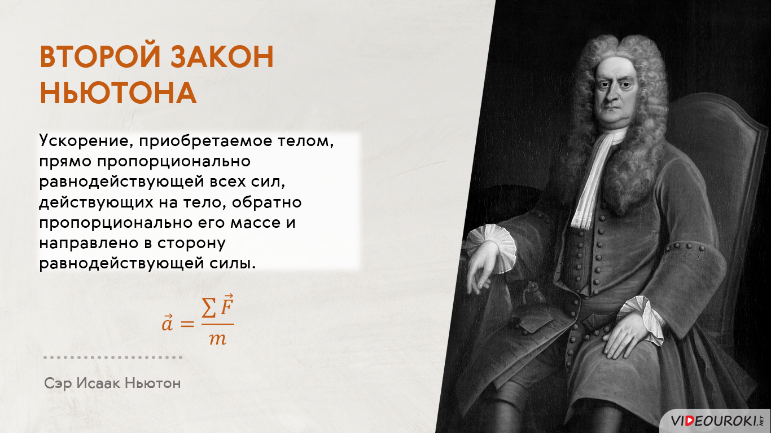 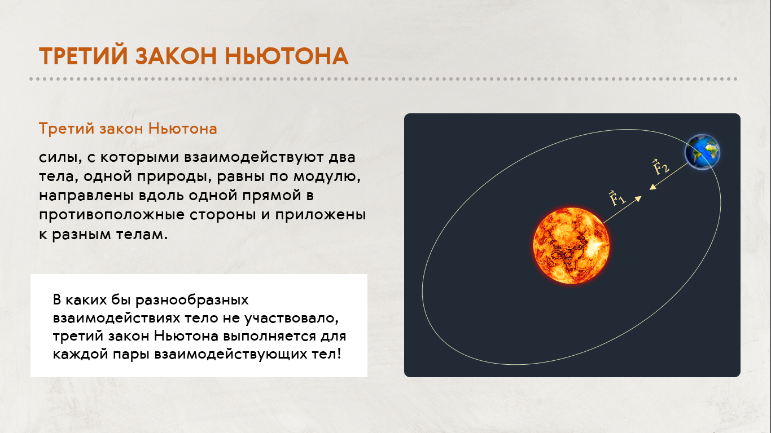 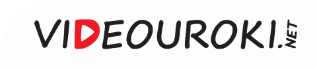